Государственное бюджетное дошкольное образовательное учреждение  детский сад №196 компенсирующего вида Кировского района
Совместная опытно – экспериментальная деятельность с детьми младшего дошкольного возраста
«Свойства песка»

                                  



Автор- воспитатель                                                          
                                                  Омелина Надежда Александровна
Интеграция образовательных областей:

Познание
Коммуникация
Труд
Социализация
Безопасность
Цель 
-знакомство со свойством песка .
Задачи
образовательные
-способствовать накоплению у детей конкретных представлений о свойствах песка. 
развивающие
-развивать коммуникативные способности , любознательность , умение делать выводы. 
воспитательные
-воспитывать экологическую культуру ребёнка , умение работать в коллективе.
Он и жёлтый, и сыпучий, Во дворе насыпан кучей, Если хочешь, можешь брать И играть.
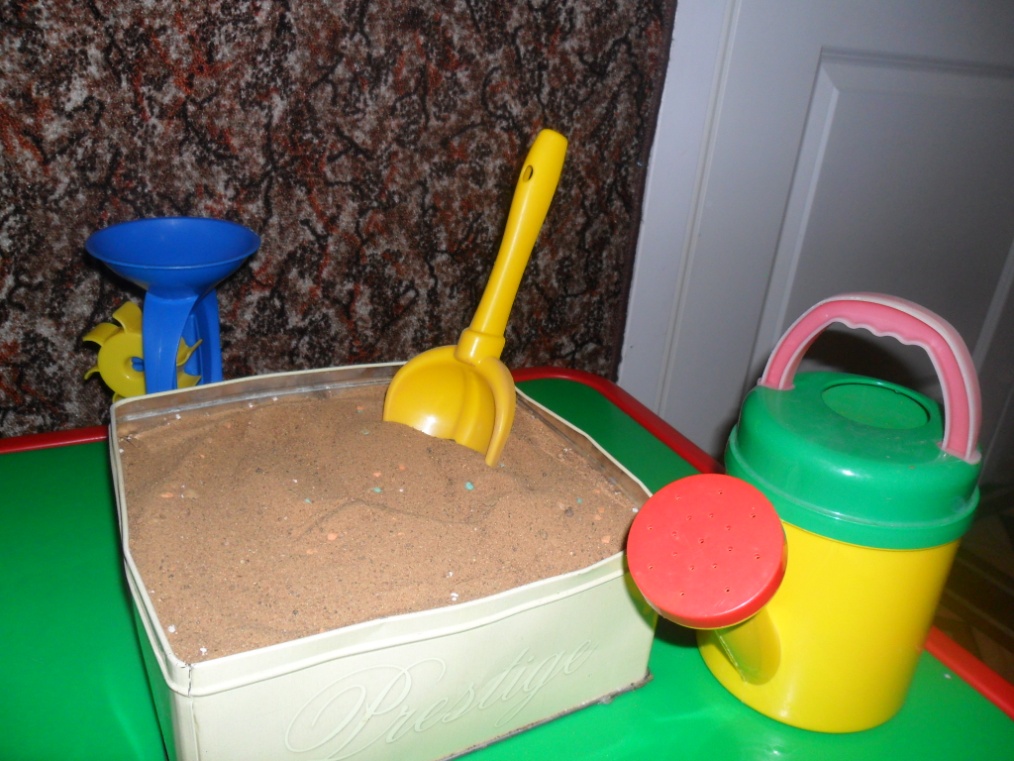 Экспериментирование с песком

Игры с песком можно превратить для ребёнка в любопытные опыты , наблюдения , эксперименты, которые расширят у ребёнка представления об окружающем мире.
Опыт № 1
 Свойства сухого песка.
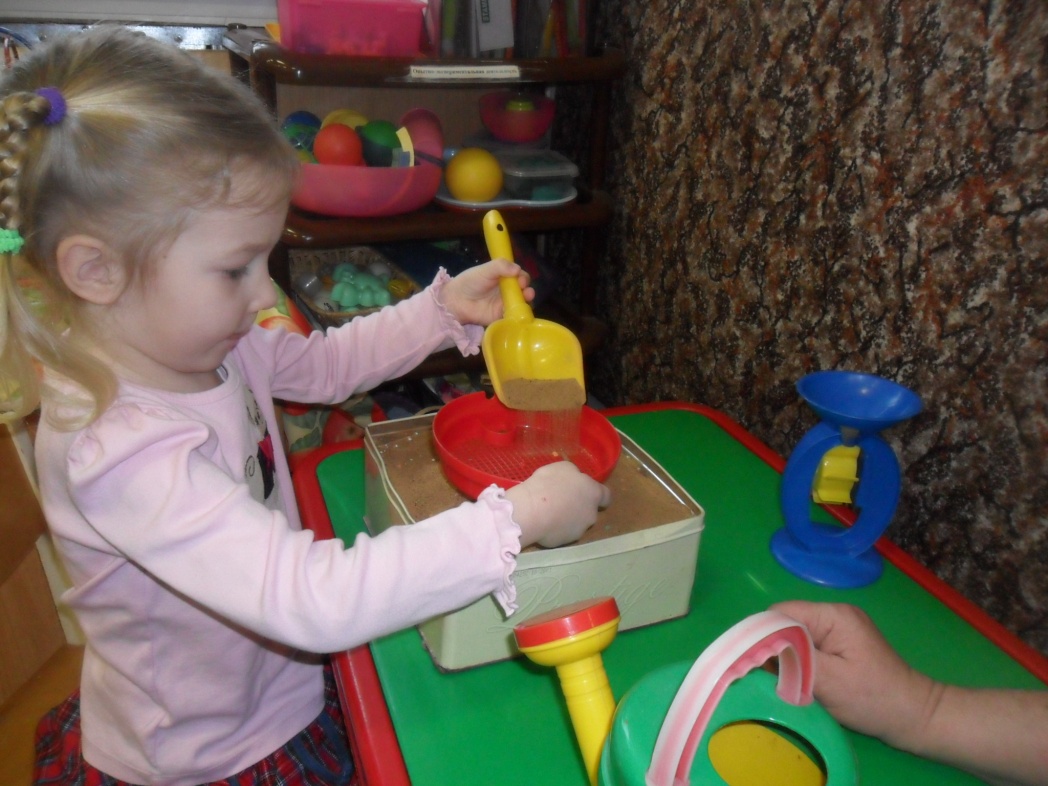 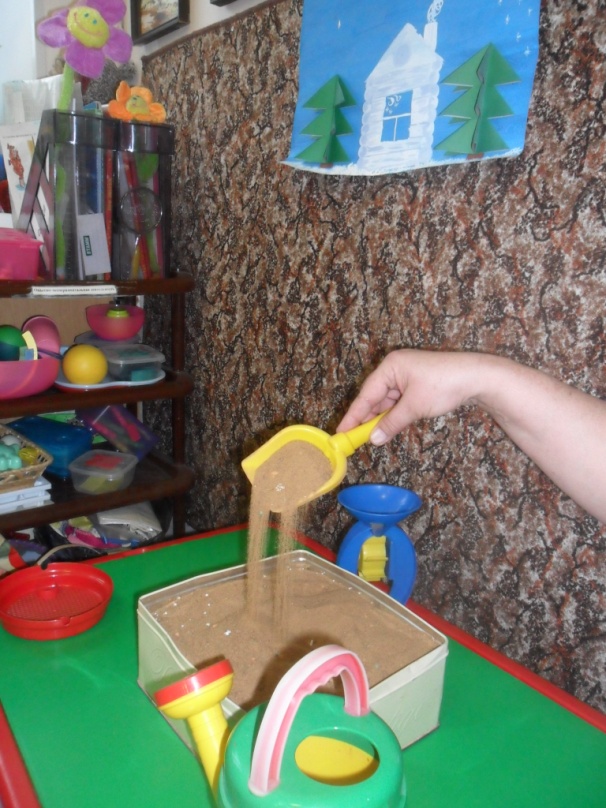 Вывод: сухой песок – сыпуч .
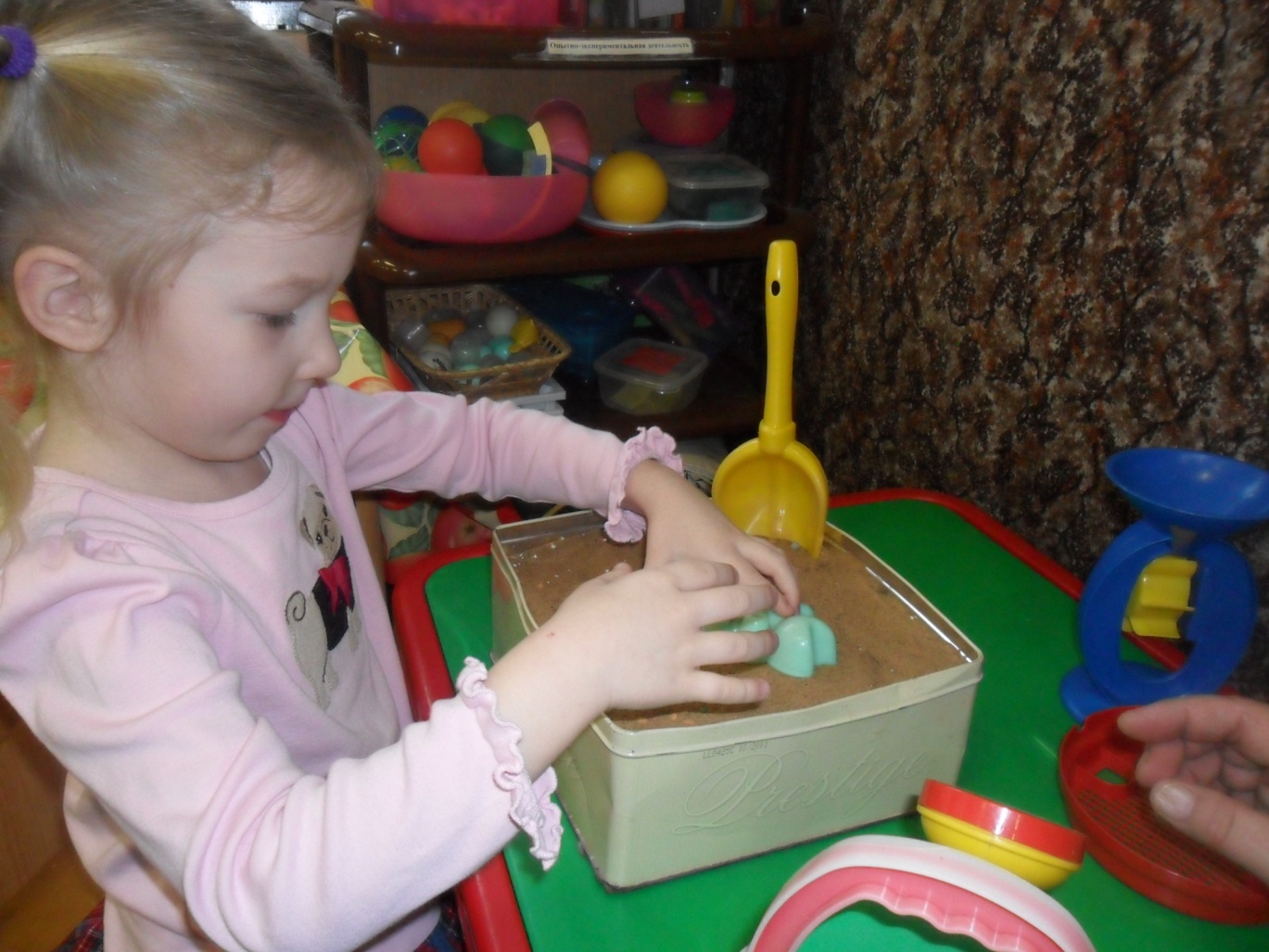 « Так вот, значит, почему испечь куличек не могу!»
Как изменятся свойства песка , если его смочить водой?
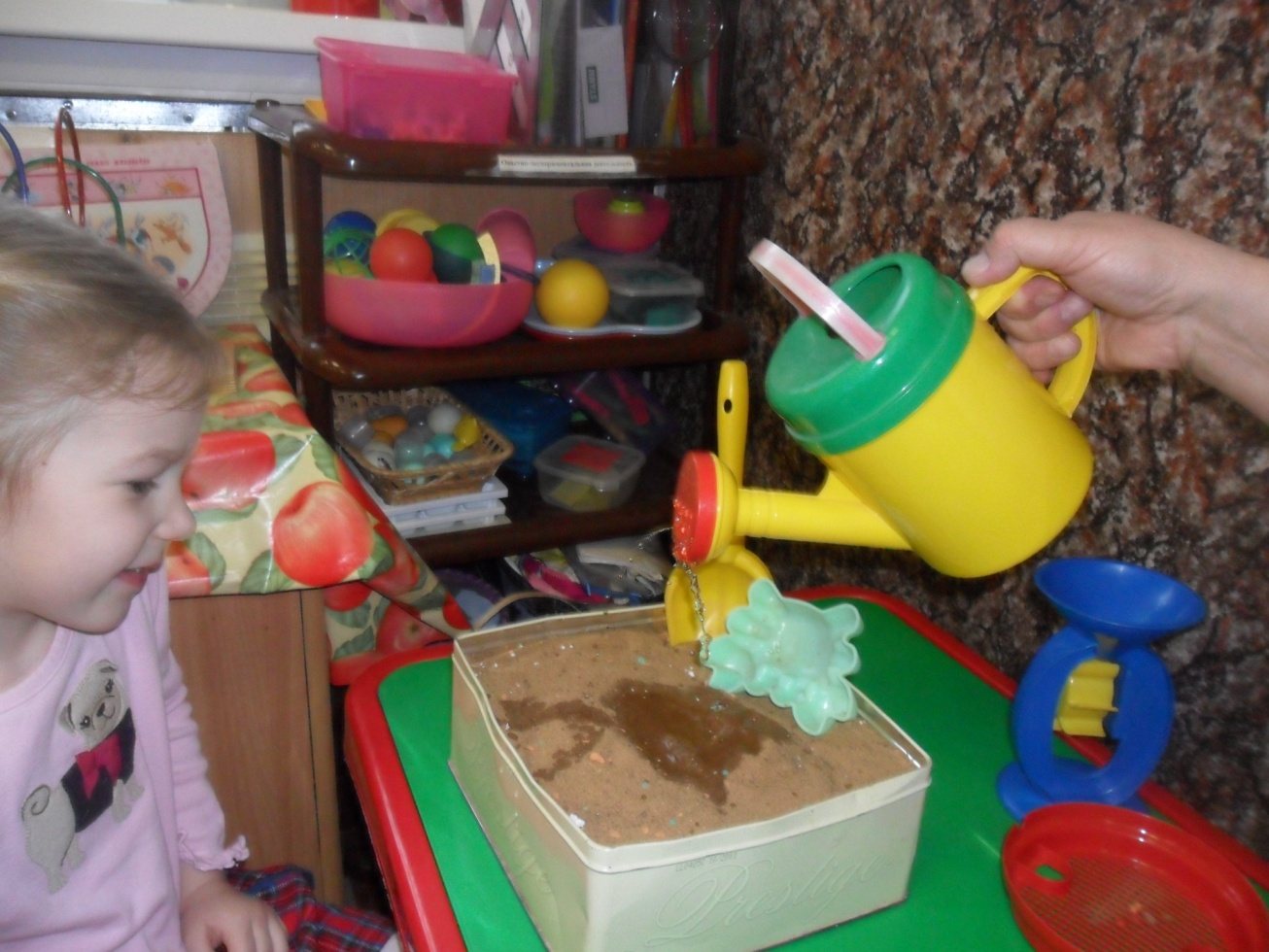 Опыт № 2 
Свойства сырого песка
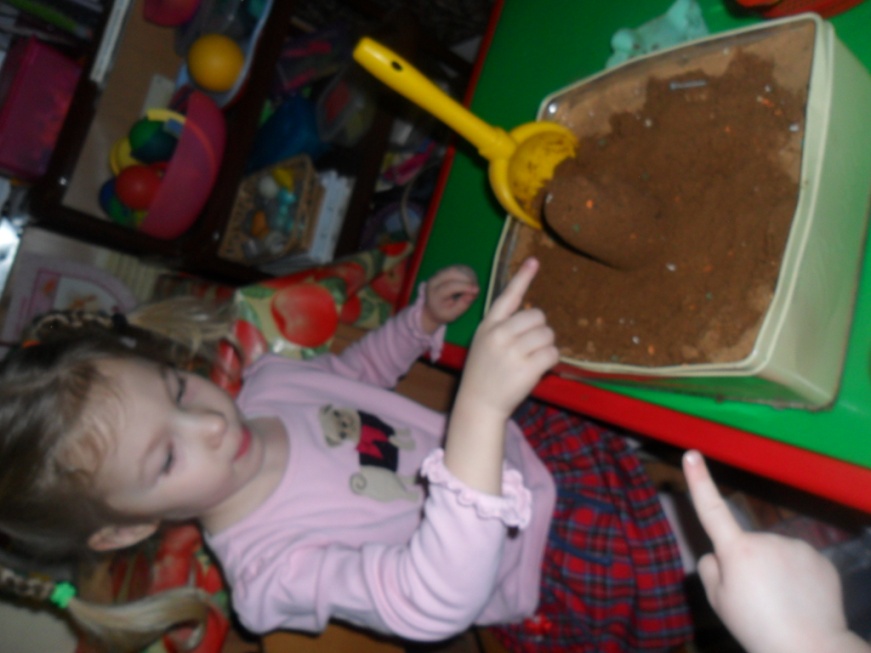 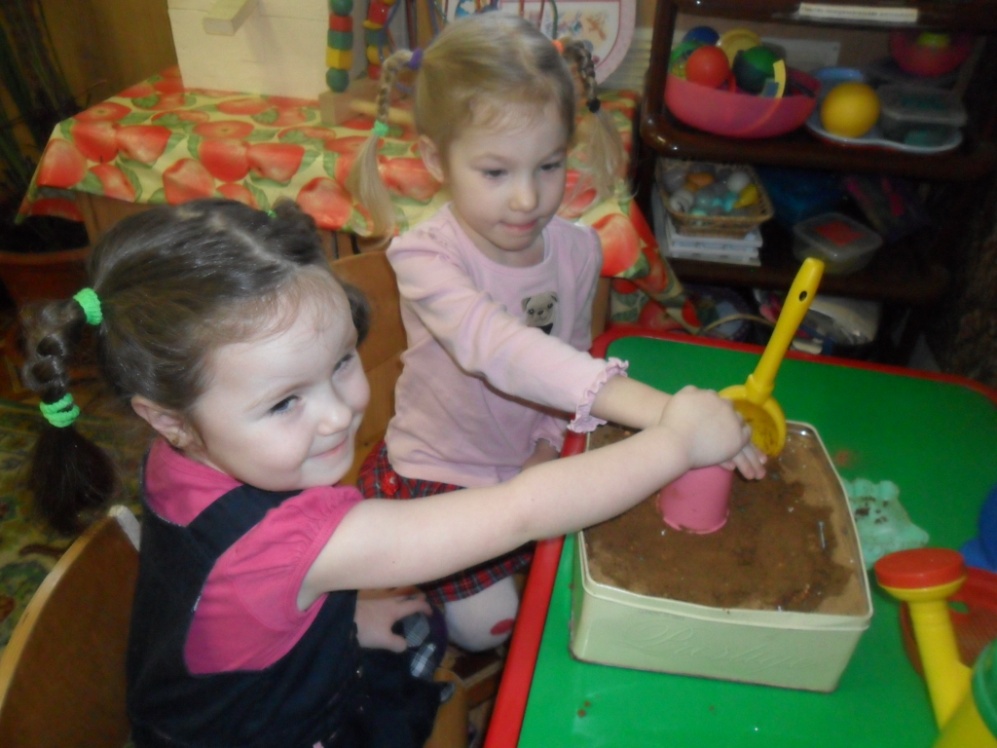 Вывод: песок,  смоченный водой , легко формуется .
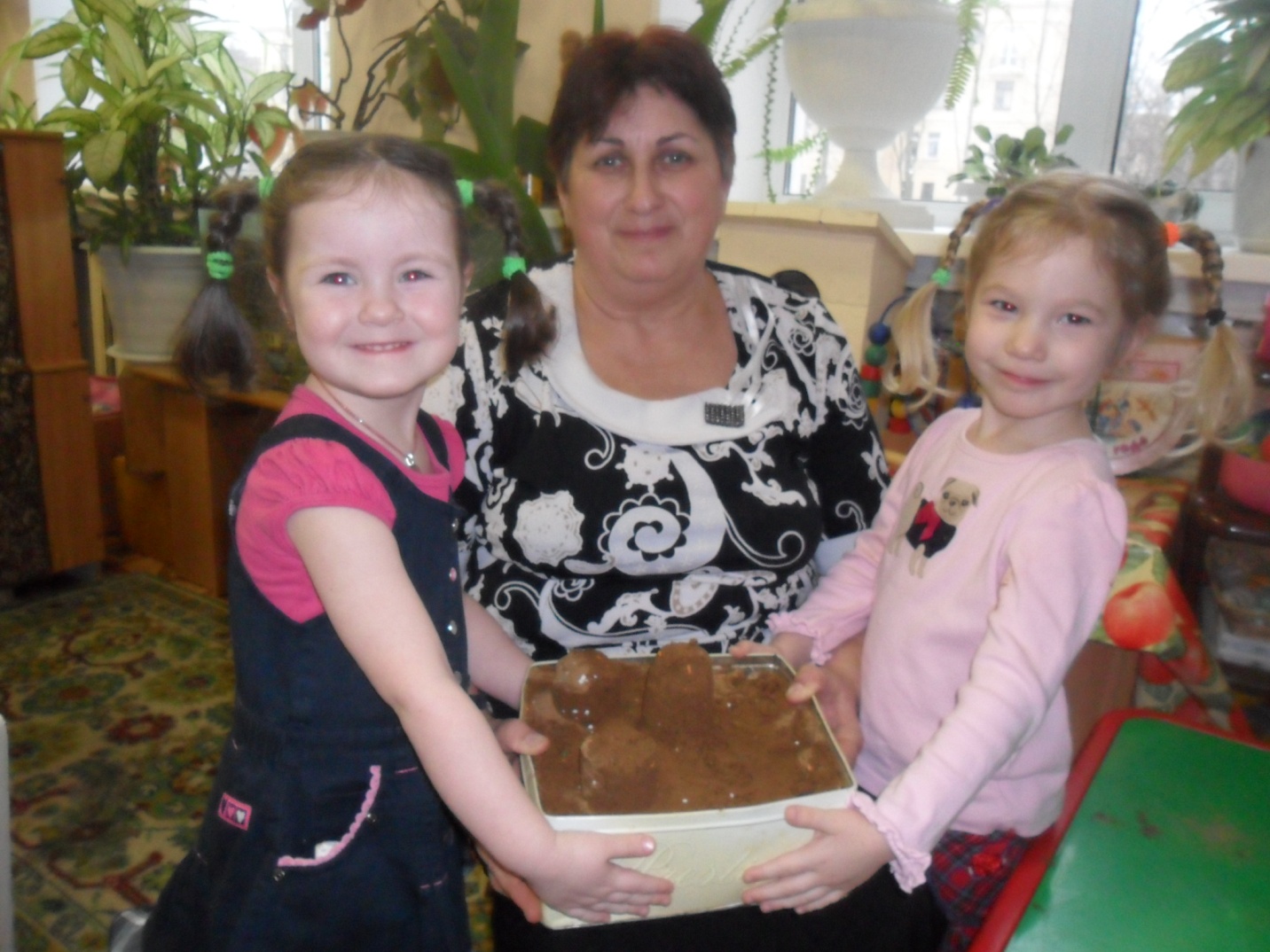 «Вот теперь - то я могу вам испечь по пирожку !»